Heating Curve Calculation NotesNo KCQ required YouTube Link to Presentation:https://youtu.be/AjGaZUKRlDU
Calculate ONE line segment at a time!!!
Calculate everything separately and then add up your answers. You could have up to five Q values to add up!
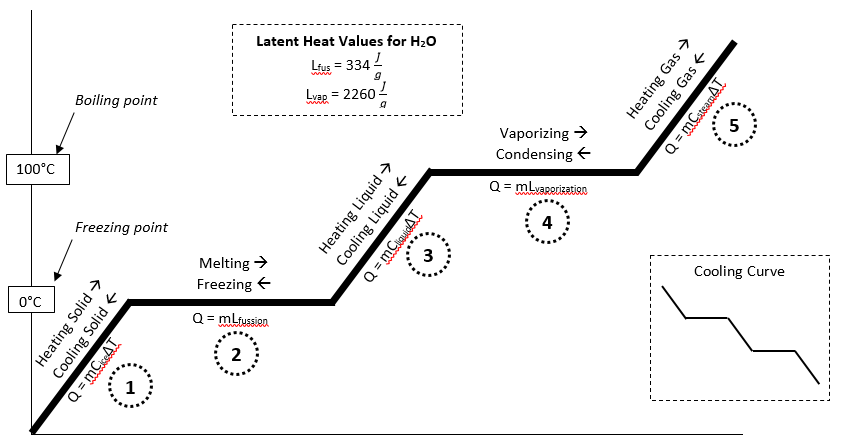 Careful with ∆T Values!
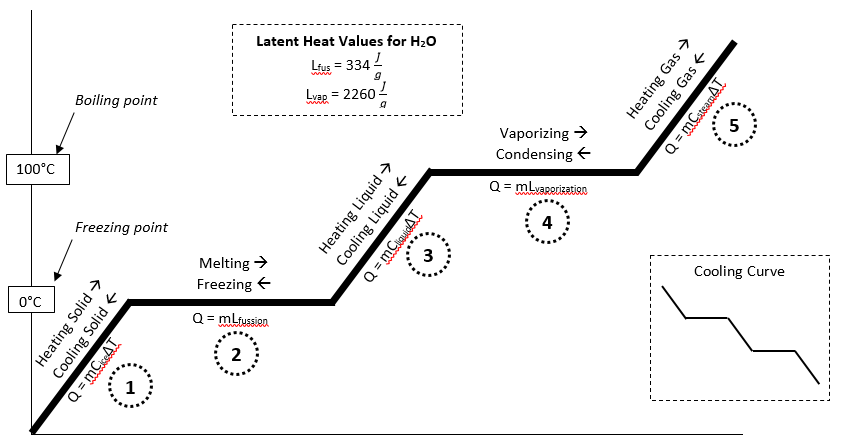 Use ONLY the temperature change on the ONE LINE you are working with at a time!You will see this on our practice problems in a minute…
Practice Problems
Glue the questions in your notebook
Show your work the way I do!
Annotate the practice problems with comments, tips, warnings, explanations, etc! These are NOTES not just practice problems!
Practice Problems
What is the energy needed to melt 326 grams of ice and heat it to 100°C?
Determine the energy required to convert 21.1 grams of ice at -6°C to steam at 100°C
What is the heat transfer involved when you convert 51 grams of water 0°C to ice at -20.3°C?
What is the energy absorbed when you melt 75 grams of ice at -5°C to water at 90°C?
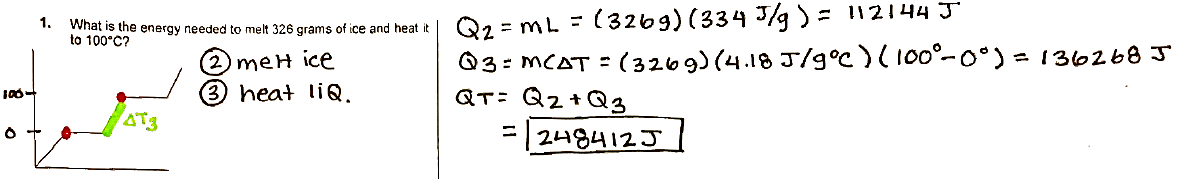 108884  J
245152 J
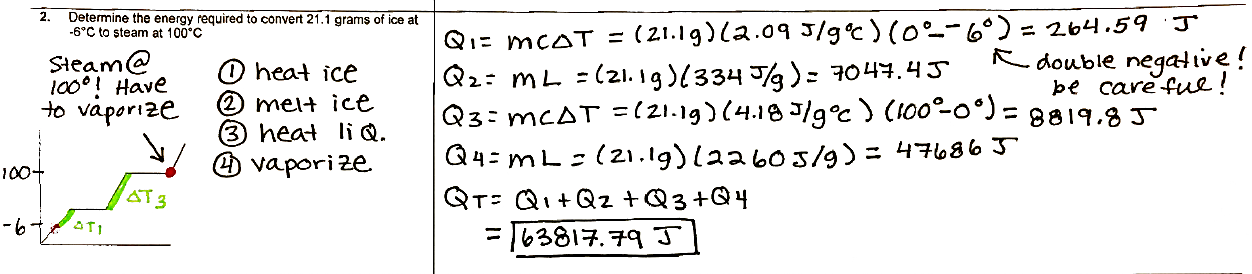 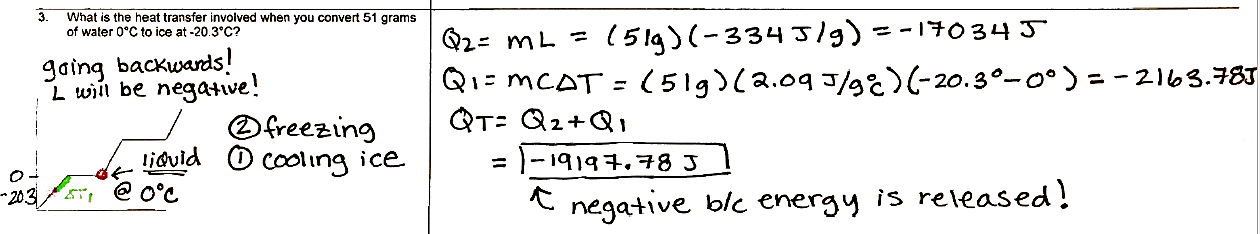 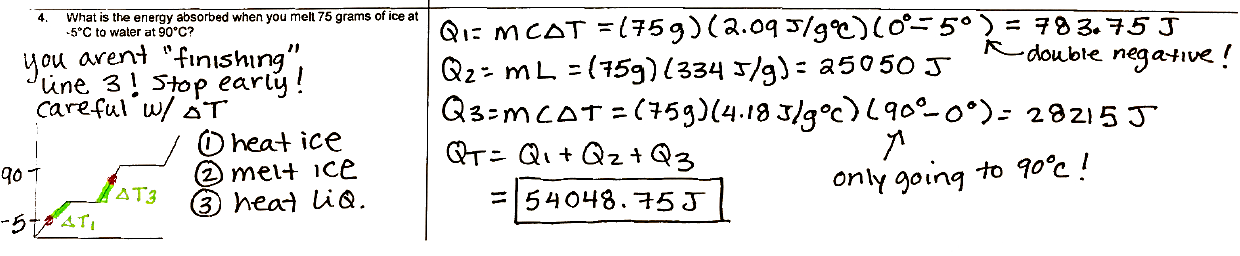